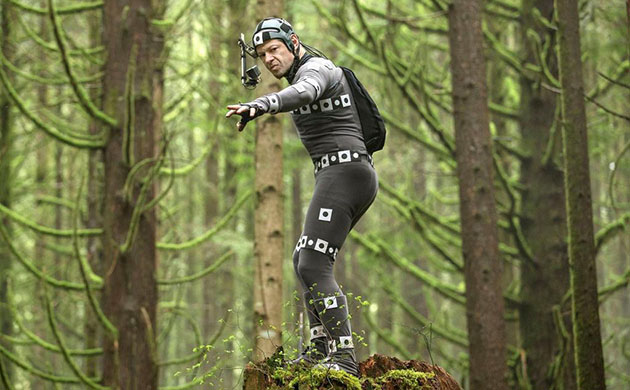 KI Creation &Digitale Models
KI-Barcamp
Bilder von und mit KI
[Speaker Notes: https://thispersondoesnotexist.com/]
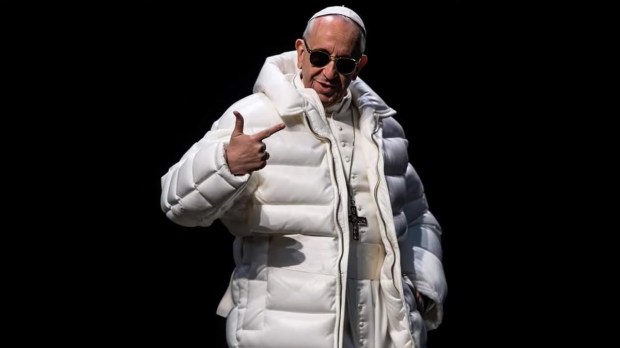 [Speaker Notes: https://thispersondoesnotexist.com/]
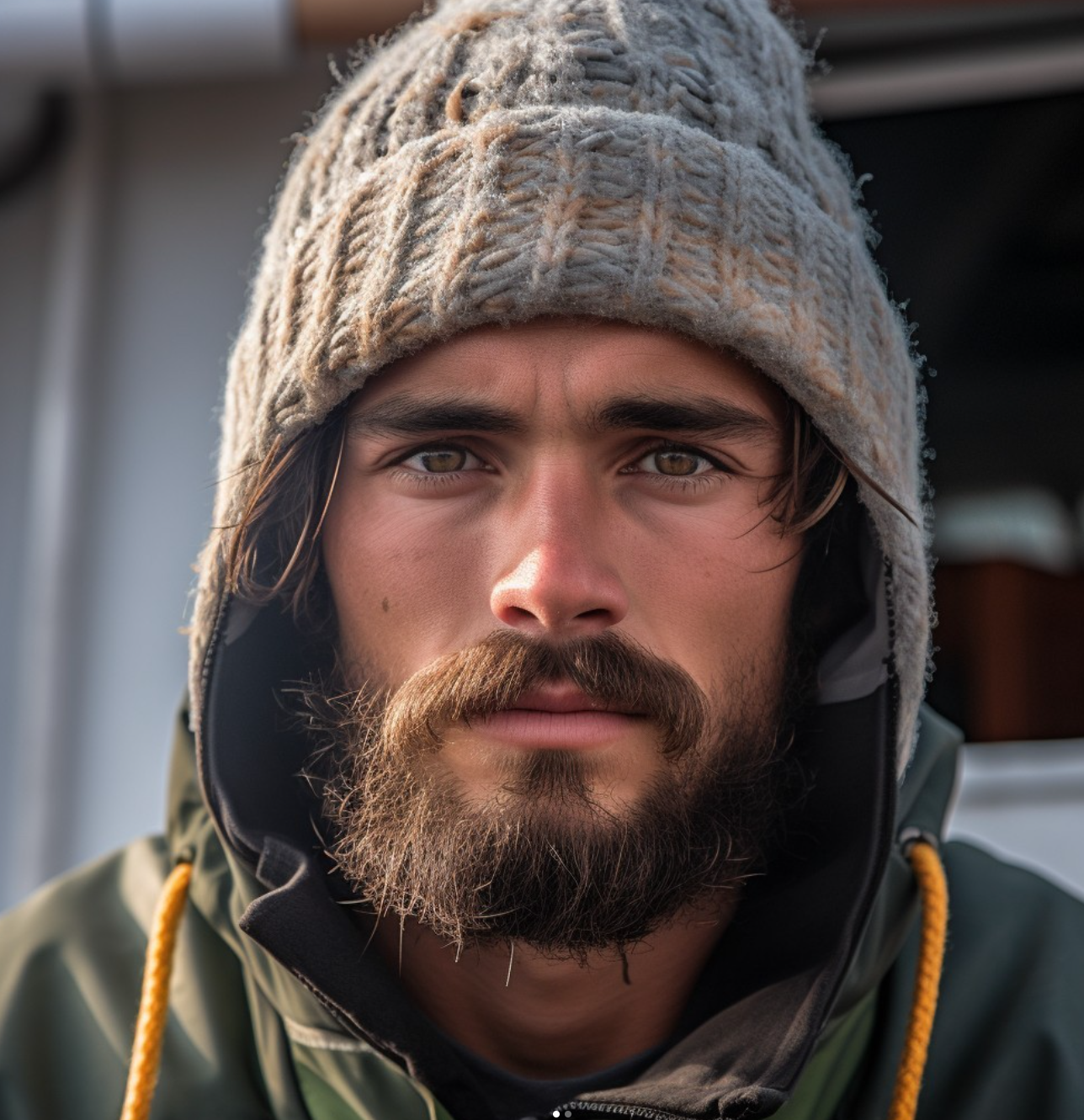 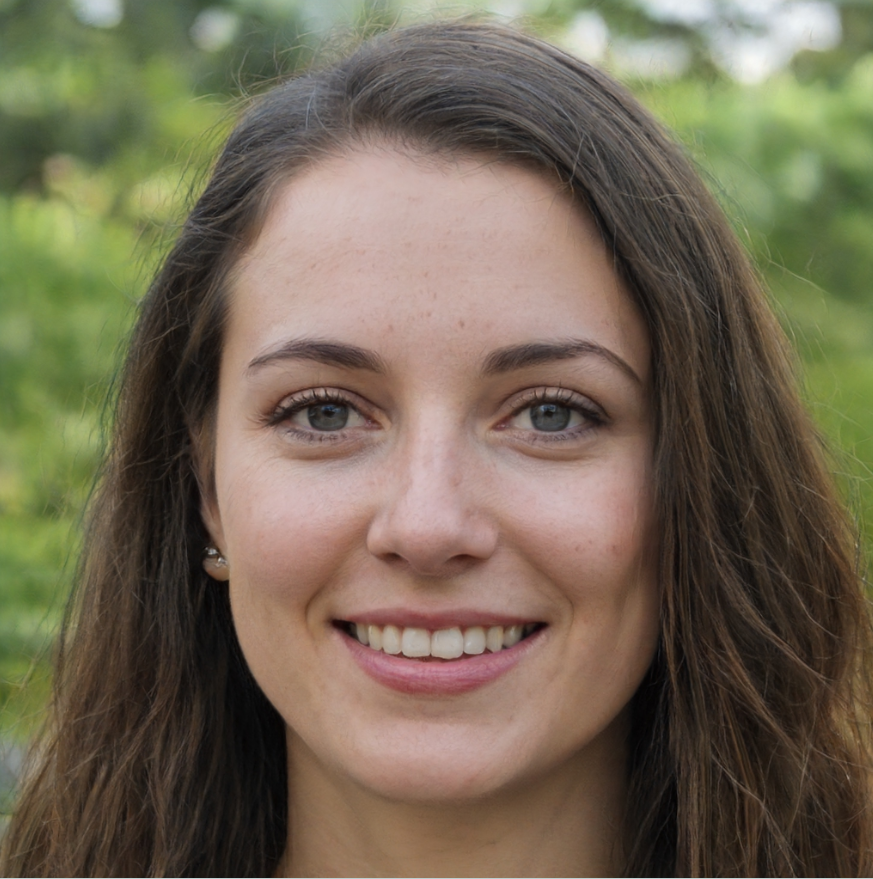 Digitale Models für Tourismuswerbung
https://thispersondoesnotexist.com/
[Speaker Notes: https://thispersondoesnotexist.com/]
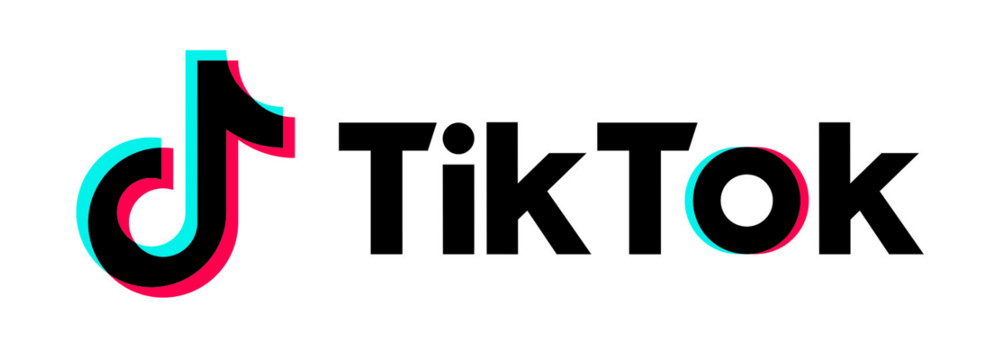 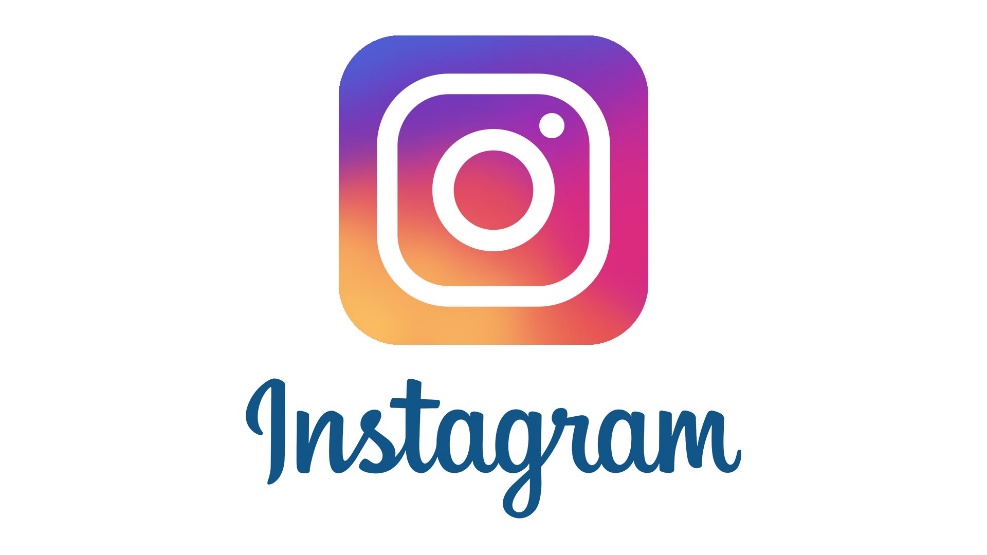 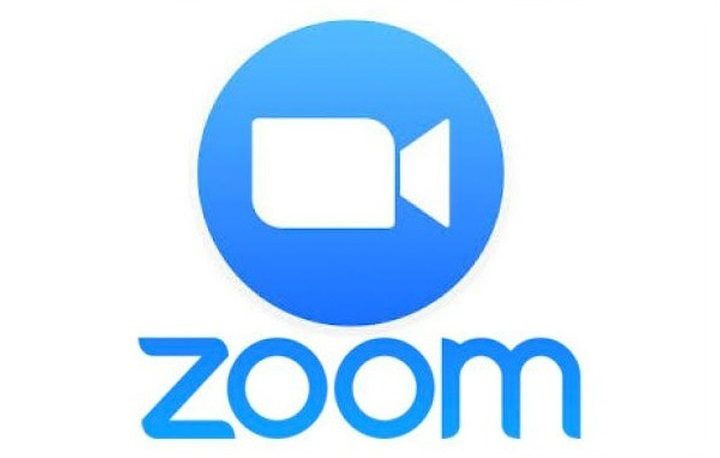 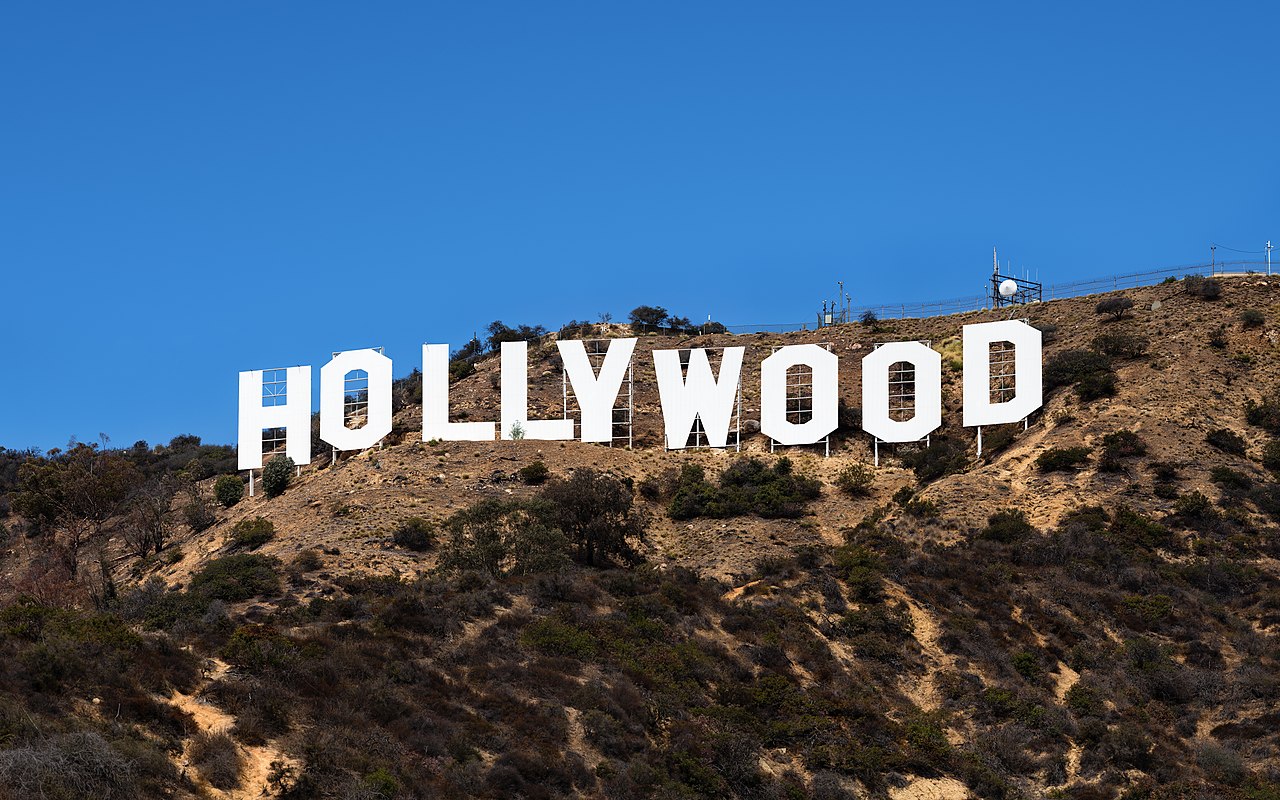 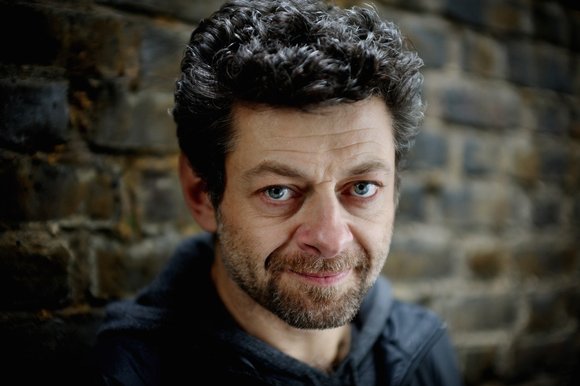 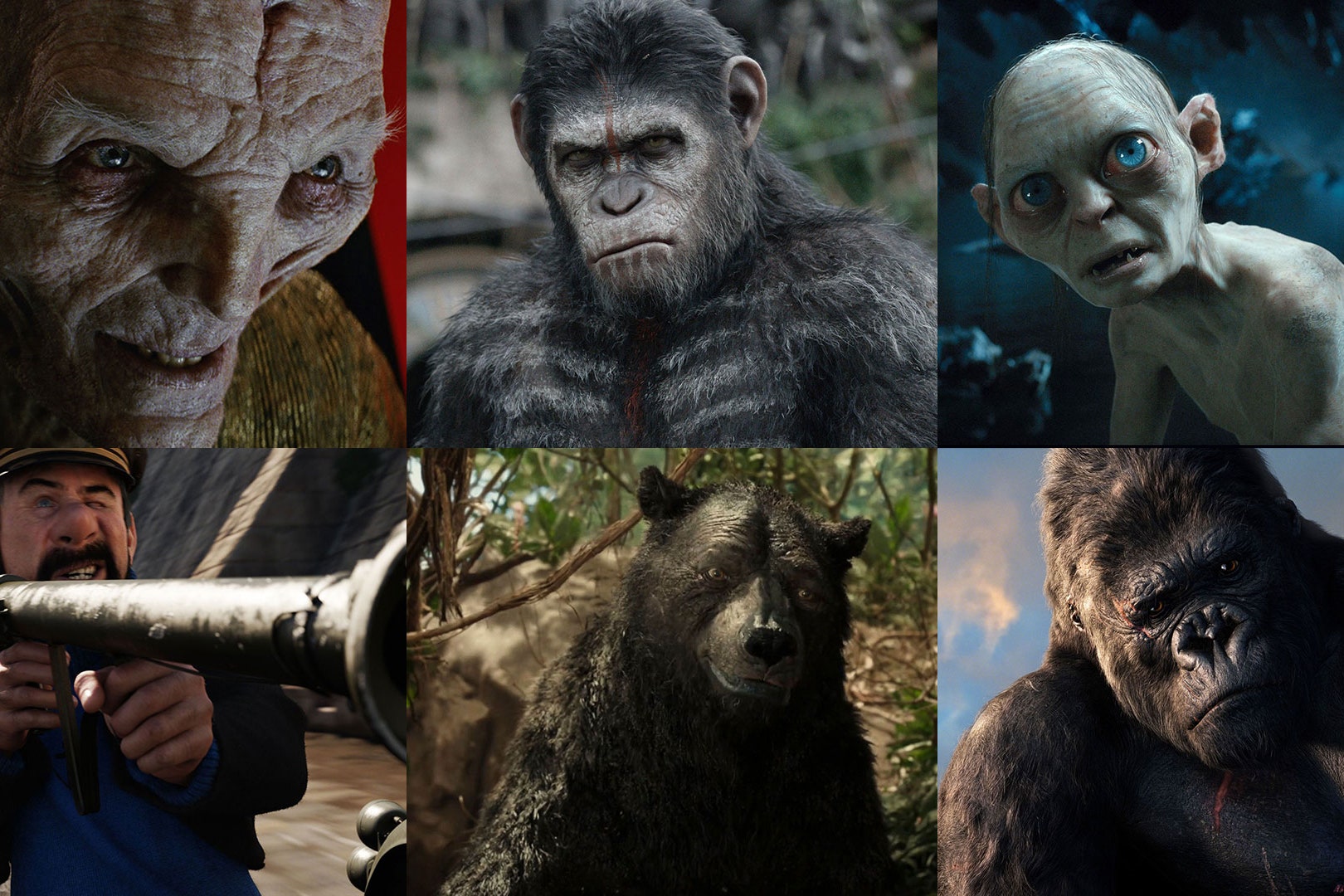 Woher beziehen „KI“ Systeme ihr Wissen?
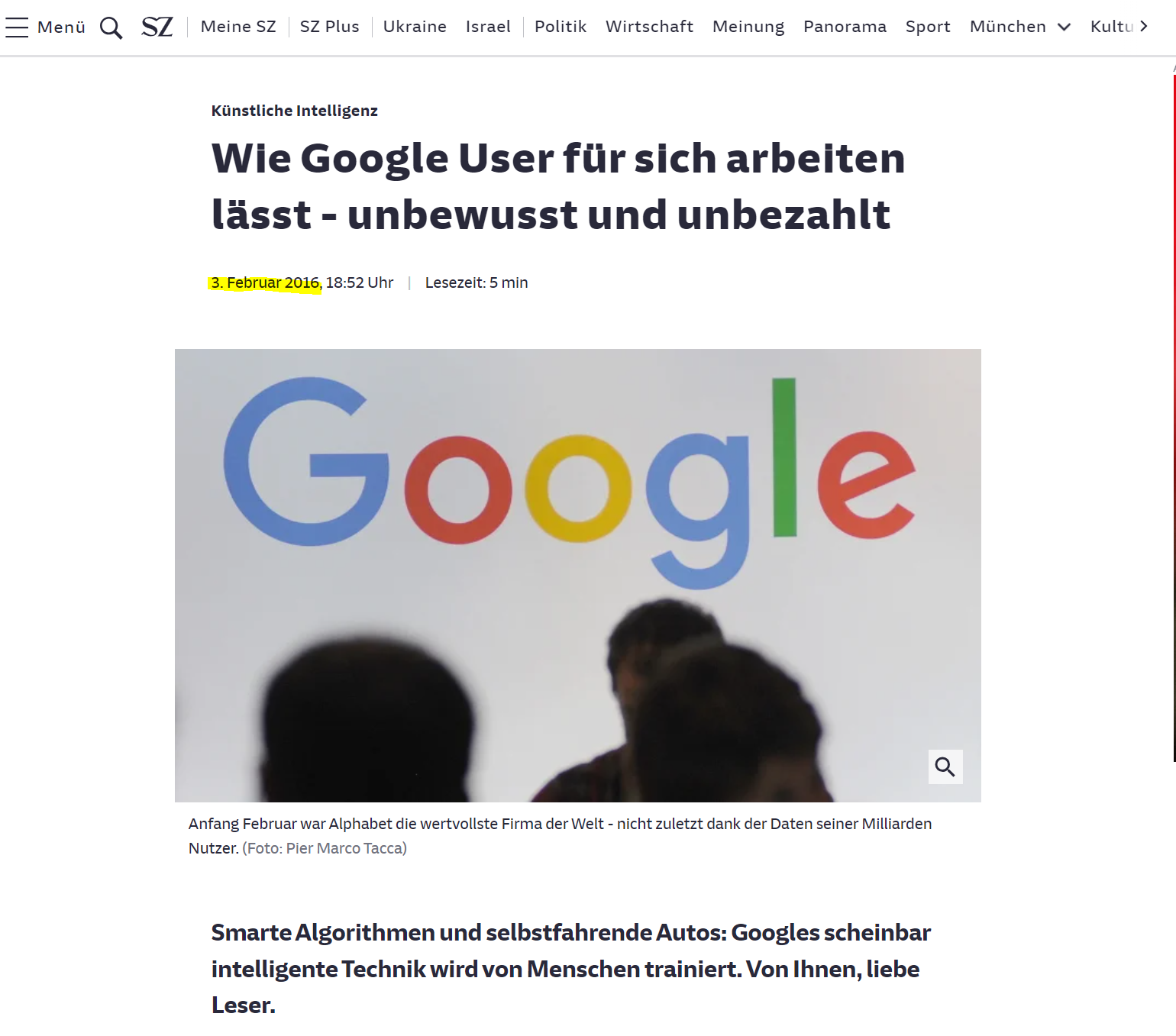 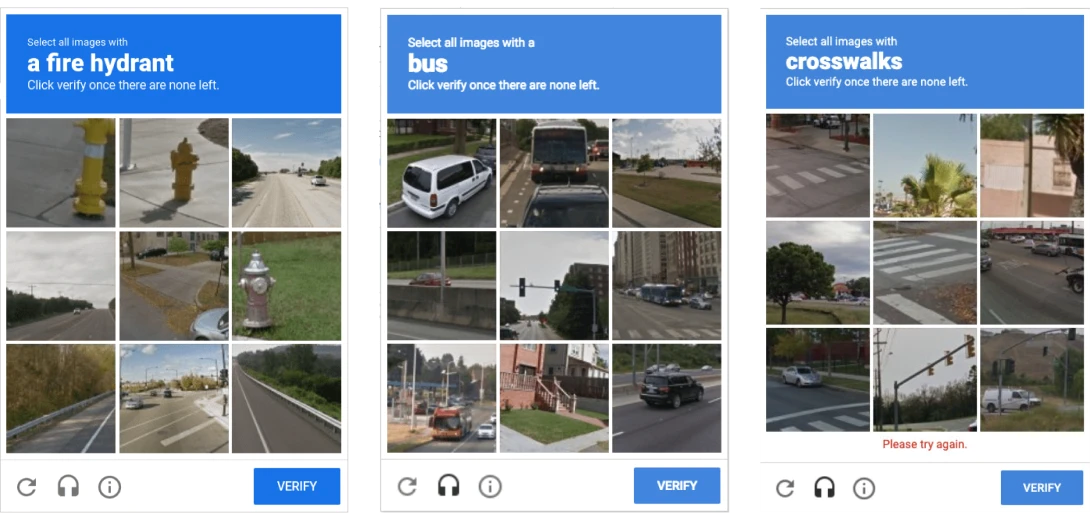 Digitales Model im Video
Aktuelle Herausforderungen
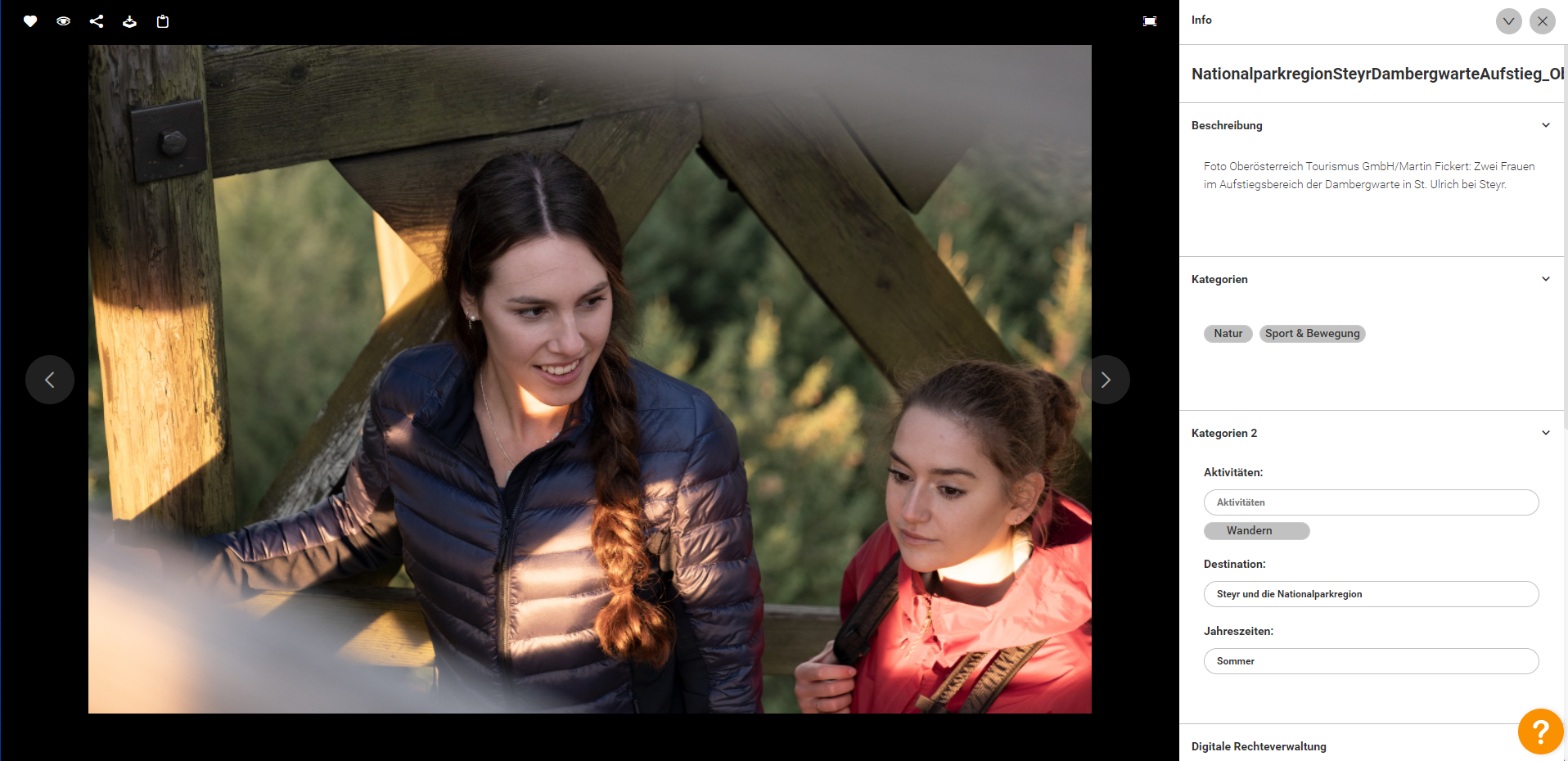 Herausforderung bei Content-Produktionen
Verfügbarkeit von Models
Persönlichkeitsrecht, bzw. Datenschutz
Urheberrecht bzw. Creative Commons
Werbeaktivitäten auf verschiedenen Märkten mit verschieden ethnischen Zielgruppen (Europa, Asien, etc.)
Digitale Models
Mögliche Vorteil
Mögliche Nachteile
Weniger Abstimmungsaufwand mit Models
Content kann auf Zielgruppen angepasst werden (Mode, etc.) 
Persönlichkeitsrechte werden nicht verletzt
Missbrauch (Deep-Fakes) können vermieden werden
Unbegrenzt zeitlich einsetzbar
Authentizität geht verloren
Unklare rechtliche Situation
Unklare Reaktion der Gäste
Rechtliche Überlegungen für die Zukunft
Verträge mit Models, die  „pseudonymisieren “  bzw. anonymisieren ermöglicht bei Fotoshootings 
Bestehendes Material wo die Zustimmung der abgebildeten Personen nicht klar geregelt ist  ggf. nachträglich unkenntlich machen.
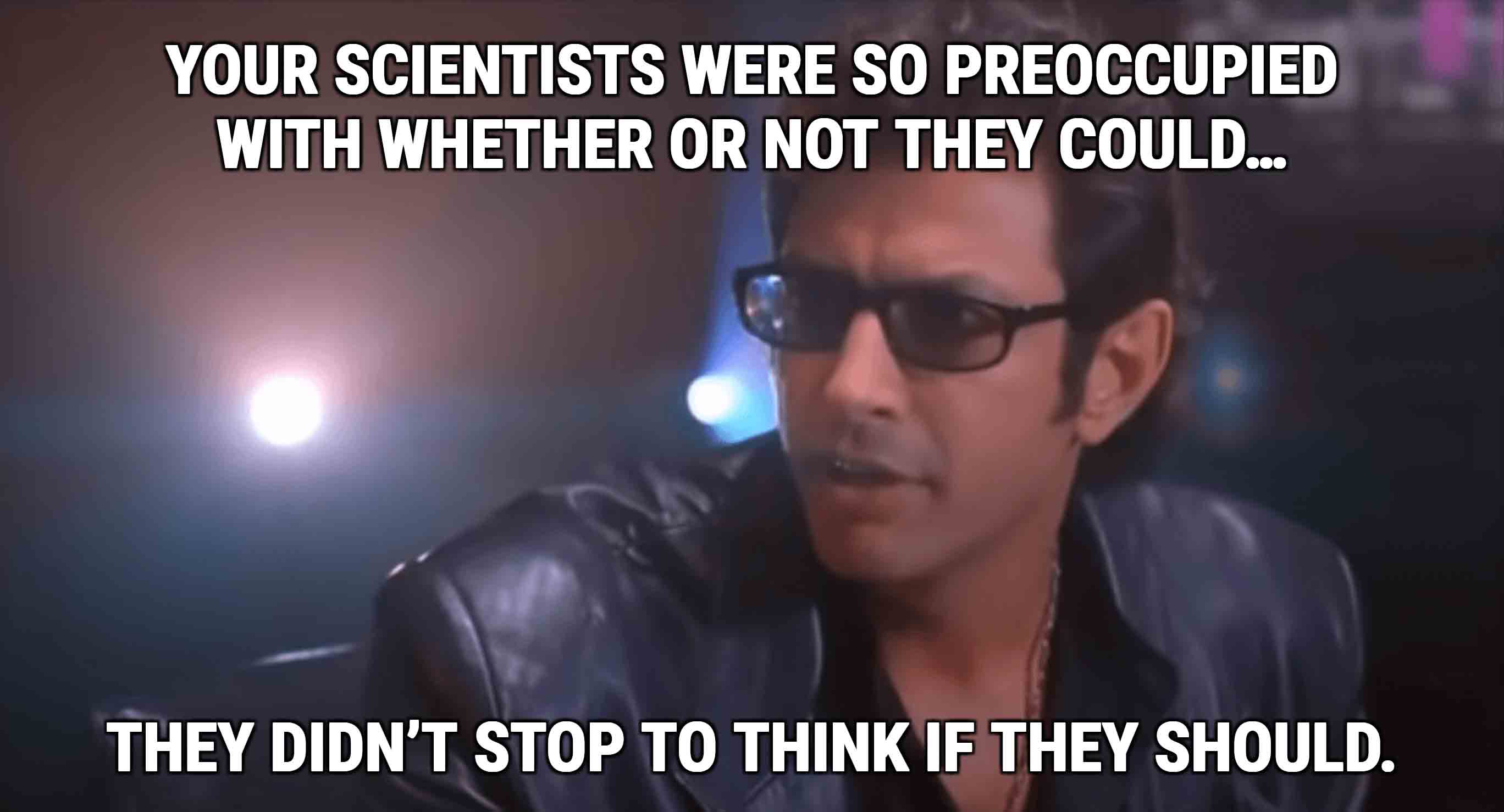 KI-Enthusiasten
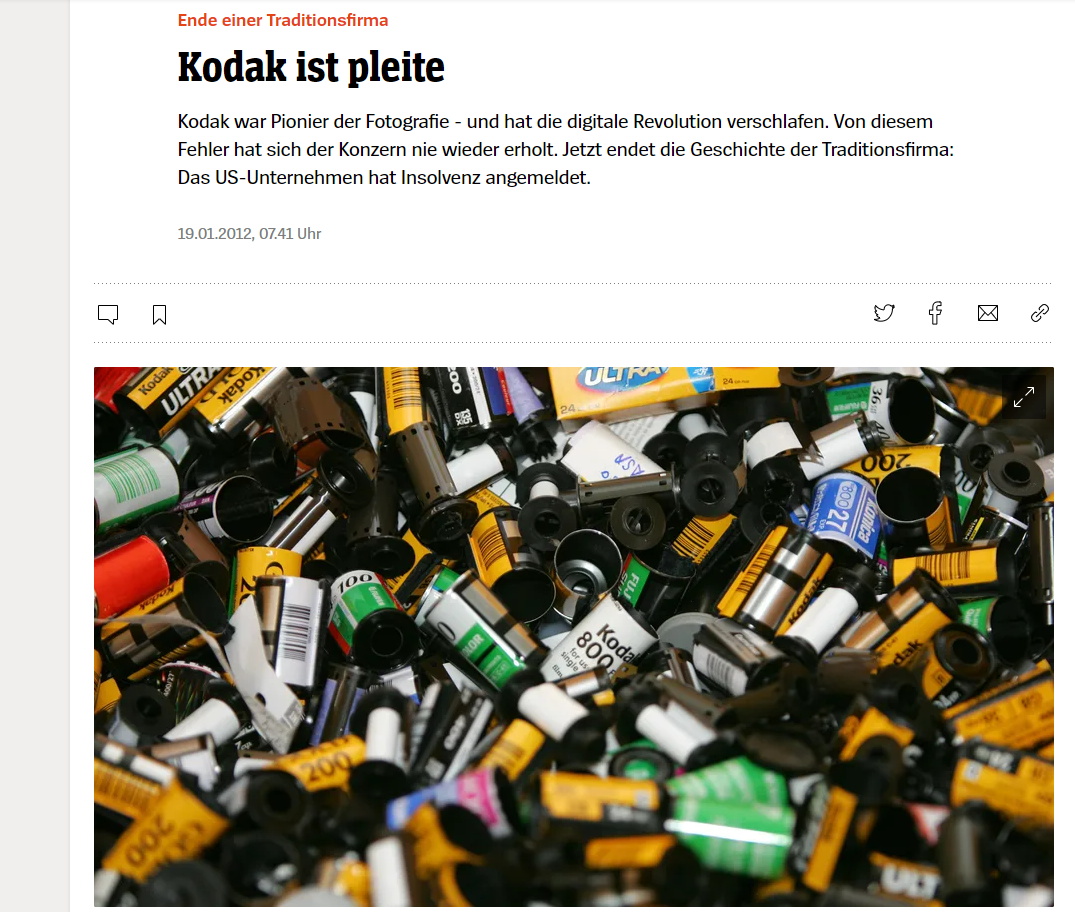 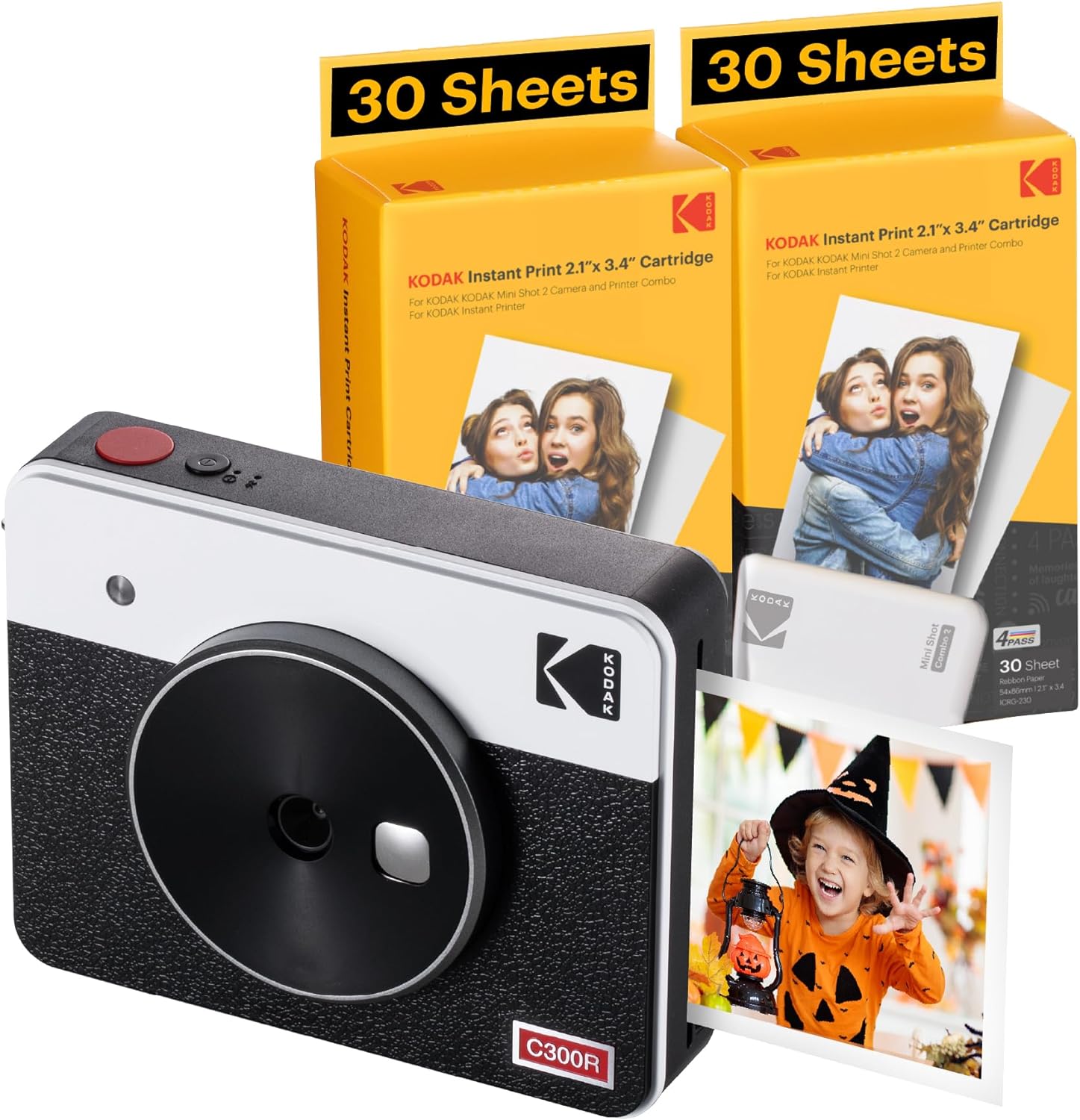 Diskussion